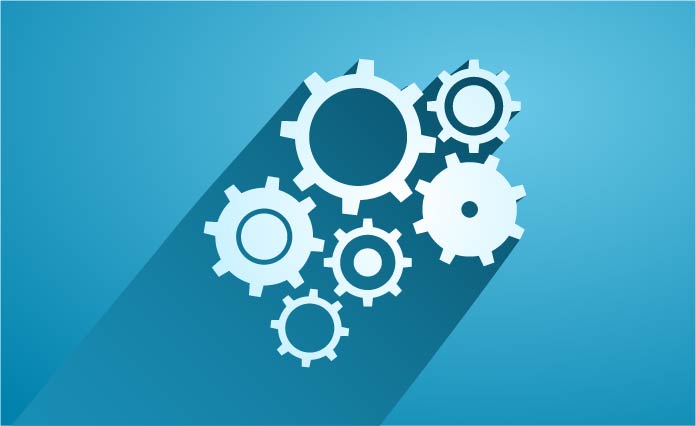 Josh’s Dream Team
PART I
7 Figure Business Blueprint
5 Steps to Building 7 Figure Business Blueprint:
Do it
Duplicate it
Document it
Delegate it
Supervise it
2
THE DECISION TREE
1) I Must Raise Private Money No Matter What 
2)  I Need A Project Manager / General Contractor To Manage Rehabs, Renovations And Improvements No Matter What 
3) Do I Have Enough Seller Leads From On Market Inventory: MLS, REO, HUD, FNMA, FDMC, Bank Owned, Craigslist, Facebook Market Place, Hubzu, Auction.Com, Wholesalers,  ~OR~ Do I Need To Do Seller Marketing To Get Seller Leads?
3
THE DECISION TREE
4) If You Want To Be A Successful Wholesaler And Part Of Your Investment Strategy Is To Make Quick Cash Then You Must Do Motivated Seller Off Market Marketing 
5)  If I Do Not Have Enough Inventory… Then I Must Do Direct to Seller Marketing 
6)  If I Have To Do Seller Marketing… Then I Should Have A Real Estate License so that I can monetize retail listings and Short Sales, Lease Options 
7) If You Are Going To Do The Seller Marketing… Are You Going To Do The Marketing Yourself Or Are You Going To Hire Someone To Do It For You?? 
Then You Need A Marketing Manager
4
PROPERTY ACQUISITION
Acquisitions Manager
Could be the Same Person When you are “Boot Strapping It”
Goal = Get new Buying Opportunities and Properties into the company
Marketing Manager
5
MARKETING MANAGER: JOB DESCRIPTION
Execute all Seller, Buyer and Private Lender Marketing Initiatives 
Drive Leads 
NOTE: Needs to Be a Licensed Real Estate Agent 
NOTE: Most of Job can be done from an office with a computer and a cell phone
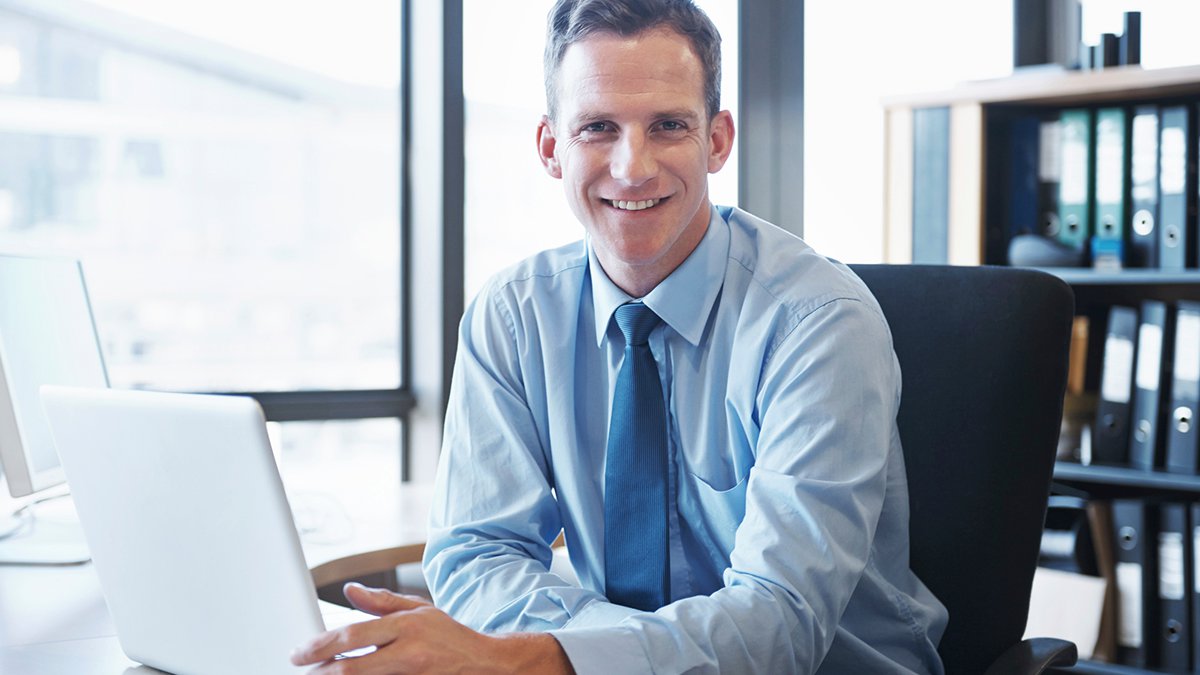 6
MARKETING MANAGER: SELLER MARKETING (OFF MARKET PROPERTIES)
EXECUTE SELLER MARKETING STRATEGIES
Direct Mail
List Buying Resources
www.acceleratedinvestoroffice.com
www.listsource.com
www.usleadlist.com
www.listability.com 
www.freedomsoft.com 
www.flipthisrealestatelist.com
Type of Lists
Out of Town Landlords
Probate
Past Due Property Taxes
Code Violations
Vacants
Yellow Letter
www.yellowletters.com & www.yellowletterscomplete.com
Postcards
www.click2mail.com
7
[Speaker Notes: Make bigger]
MARKETING MANAGER SELLER MARKETING (OFF MARKET PROPERTIES)
EXECUTE SELLER MARKETING STRATEGIES

Door Hangers
Craigslist	
All the “For Rents” Rentals are all vacant
Bandit Signs
www.supercheapsigns.com 
TV/Radio
Internet
Z Buyer
HomeBuyerNetwork.com
Drive Leads into the Sales Phone (Money Phone)
Phone number should be a cell phone capture software (i.e. AI OFFICE)
The purpose of the phone is to get an appointment
Drive Leads into a web form (Money Website)
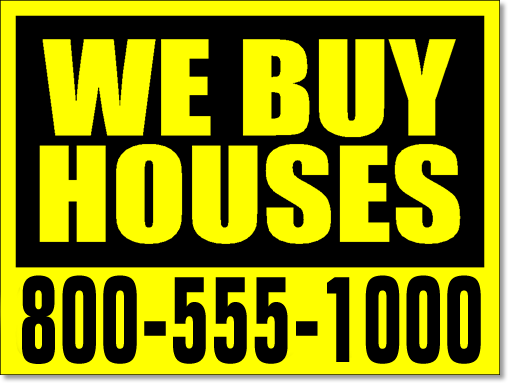 8
MARKETING MANAGER BUYER MARKETING
EXECUTE BUYER MARKETING STRATEGIES
Online
PPC: Facebook and Google (highest quality leads come from Google PPC)  
Craigslist
Back page
Video
Social Media
Postlets.com
SellPoint.com
Property Launches
Coordinate with Sales Manager / Listing Agent (or may be the Sales Manager/ Listing Agent)
TV/Radio
Real Estate Showcase every Sunday morning
9
MARKETING MANAGER BUYER MARKETING
EXECUTE BUYER MARKETING STRATEGIES
Drive Leads into the Websites through AI OFFICE
Drive Leads into the Sales Phone (Money Phone)
Manage Buyer Database
Email & Text Marketing – AI OFFICE
10
MARKETING MANAGER PRIVATE LENDER MARKETING
EXECUTE PRIVATE LENDER MARKETING STRATEGIES
Manage Private Lender Database
Email Marketing to Private Lender Database
www.acceleratedinvestoroffice.com 
Create and Physically Mail a Monthly Private Lender Newsletter
Create an email broadcast, a weekly funding opportunity sheet
Private Lender Lunch and Learn
11
[Speaker Notes: Add screenshot of funding opportunity email screenshot]
MARKETING MANAGER MARKETING MANAGER COMPENSATION
SMALL SALARY ($2K A MONTH) PLUS BONUS BASED ON LEAD FLOW
How many seller, buyer and private lender leads are they driving into the money phone and the money websites?
Plus Agent Commissions
SPECIAL NOTES
The Marketing Manager + Acquisitions Manager + Sales Manager Can be the Same Person Or…
The Marketing Manager + Acquisitions Manager Are the Same Person And…
The Sales Manager is A Licensed Agent on Commission ONLY
12
PROPERTY ACQUISITION
Goal = Get new Buying Opportunities and Properties into the company
Marketing Manager
Acquisitions Manager
COULD BE THE SAME PERSON WHEN YOU ARE “BOOT STRAPPING IT”
13
ACQUISITIONS MANAGER JOB DESCRIPTION
Acquire Properties
Rehab Acquisitions
Wholesale Acquisitions
Short Sale Acquisitions
Rental / lease Option Acquisitions
NOTE: Needs to be a Licensed Real Estate Agent 
NOTE: Most of Job is On Phone and Outside in the Field 
NOTE: Most of job is working the leads that the Marketing Manger Created
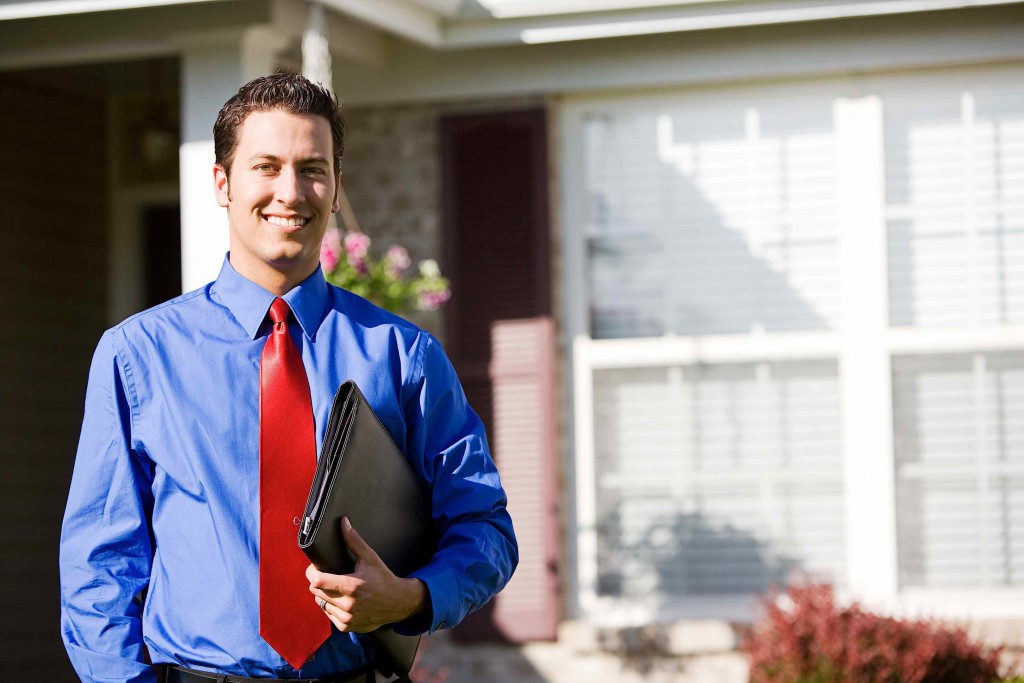 14
ACQUISITIONS MANAGERJOB DESCRIPTION
INSIDE SALES
Manage and Process All Seller Leads
Refer leads to mortgage company
Refer leads to credit repair
Refer leads/appointments to realtors (if you have a brokerage)
Inside Phone Sales & Book Outside Appts in the Field
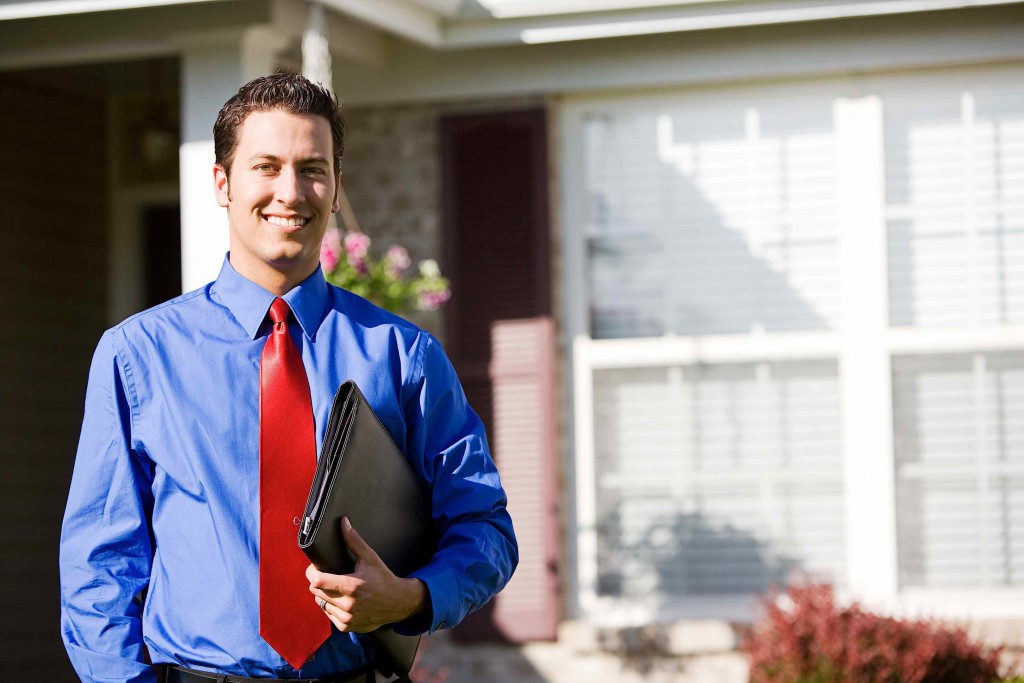 15
ACQUISITIONS MANAGERJOB DESCRIPTION
PROPERTY EVALUATION
REO: Research, Evaluation and Offers
MLS, Zillow, Homesteps, Homepath, Homesearch.com, Auction.com, Hubzu.com and other sites
HUD Bids: Research, Evaluation and Offers 
Daily bids on www.hudhomestore.com
Short Sale: Research, Evaluation and Offers 
180+ D.O.M. + over 100K
MLS
FSBO / OFF MARKET / VACANT etc..
16
ACQUISITIONS MANAGER JOB DESCRIPTION
OUTSIDE SALES & PROPERTY APPOINTMENTS
Door Knocking
View and See All Properties
Negotiate the purchase price with sellers and with listing agents
17
ACQUISITIONS MANAGER JOB DESCRIPTION
CONTRACTS AND OFFERS
Write and make all offers
Use automated offer formula 
Execute and Sign Contracts on Behalf of the Company
Collect Proper paperwork for each type of Transaction
REO
HUD
Short Sale
FSBO / Off Market / Vacant etc.
18
ACQUISITIONS MANAGER JOB DESCRIPTION
BPO’S (FOR SHORT SALES) PURCHASE CLOSING COORDINATION
Property Due Diligence
Open Escrow 
Order Title Work 
Title Company Coordination 
Coordinate and Structure Funding with "Owner“
Coordinate "Hand Off" to Rehab Project Manager 
Coordinate "Hand Off" to Sales Manager / Agent AND / OR Loss Mitigation (for Short Sales)
19
ACQUISITIONS MANAGERJOB DESCRIPTION
COMPENSATION
Small Salary ($2k / mo.) + Commission Based on Each Purchase OR Draw Against Commission Based on Each Purchase 
3% commission of the sales price for every property you buy
20
$1 MILLION "FREEDOM" REI BUSINESS MODEL
Generate Multiple Streams of Income 
Control Everything By Controlling the Funding
Departments 
Acquisitions Department 
Liquidations Department 
Operations Department
Owner Responsibilities
21
PROPERTY DISPOSITION & LIQUIDATION
Short Sale / Loss Mitigation (Outsource)
Renovation Project Manager / General Contractor
Sales Manager (Preferred Listing Agent)
Goal = Sell And Liquidate All Properties Into Profits Or Create Passive, Cash Flowing Rentals
Every Position Can Be Outsourced as needed
22
RENOVATION PROJECT MANAGER / GENERAL CONTRACTOR: JOB DESCRIPTION
Rehab Project Management
Rental Property Management
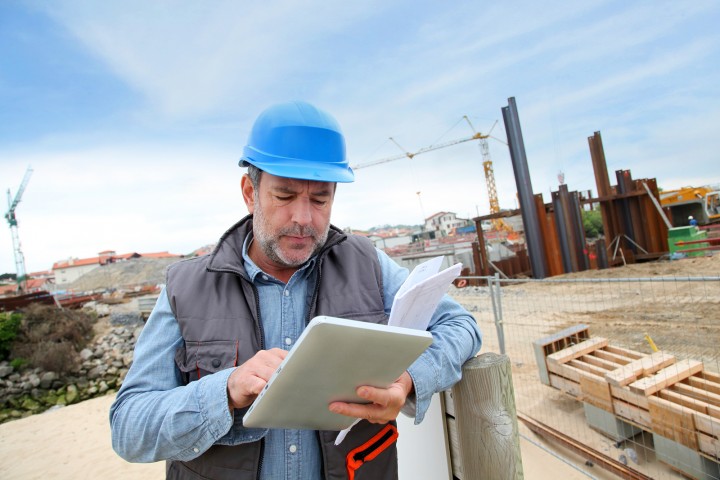 RENOVATION COORDINATION
Utility Transfer 
Walk Thru
Scope of Work
Budget
Schedule
Subcontractors
Hiring Skilled and Unskilled Labor
Job Bidding
23
RENOVATION PROJECT MANAGER / GENERAL CONTRACTOR: JOB DESCRIPTION
REHAB MANAGEMENT
On Site Management of Schedule and Budget 
On Site Management of Subcontractors 
On Site Management of Skilled and Unskilled Labor
24
RENOVATION PROJECT MANAGER / GENERAL CONTRACTOR: JOB DESCRIPTION
(NO SALARY) % of each rehab deal when its cold
15 – 20% of the Net from each rehab
(GENERAL CONTRACTOR)
10-30% of the budget will be their UPCHARGE 
EX: REHAB BUDGET IS $30,000
expect to pay $3000 - $9000 to the GC
Tim charge Josh 15% - 20%
Kyle Garifo’s GC charges 10%
COMPENSATION
25
SALES MANAGER (PREFERRED LISTING AGENT): JOB DESCRIPTION
Sell Rehabs
Sell Wholesale Deals 
Sell Retail Listings
Fill Vacant Rentals
Sells Lease Options and Owner Financing Deals
NOTE: Needs to be a Licensed Real Estate Agent
NOTE: This is an outside sales position and requires ALOT of phone work & ALOT of physically showing properties in the field
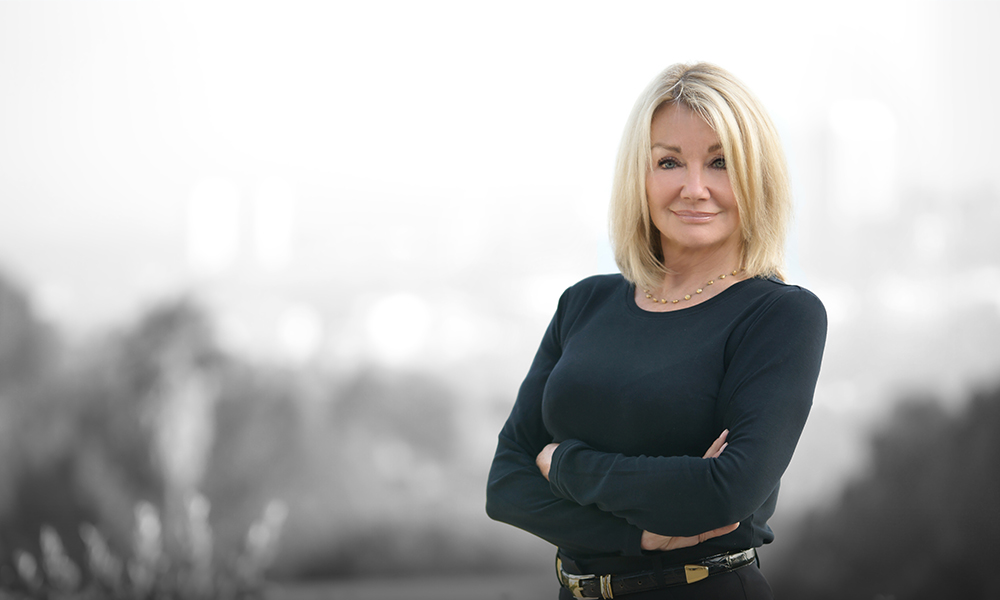 26
SALES MANAGER (PREFERRED LISTING AGENT): JOB DESCRIPTION
PROPERTY LAUNCHES / OPEN HOUSES
Run the Property Launch Formula
Property Prep
Cleaning 
Staging
MLS Listing 
Signs
Property Syndication
27
SALES MANAGER (PREFERRED LISTING AGENT): JOB DESCRIPTION
CONTRACT COORDINATION
Buyer Coordination
Inspections
Appraisals
Title Company Coordination 
Preview HUD 1 
Closing Date Coordination 
Swapping Keys
Negotiate and Secure contracts with buyers
Closing Coordination
Closing Checklist
Title work
Paperwork
Addendums
28
[Speaker Notes: Make fonts bigger on all slides]
SALES MANAGER (PREFERRED LISTING AGENT): JOB DESCRIPTION
RETAIL LISTING
Sign up and sell all retail listings (non-investment properties) 
Many leads that come into an investment business from “OFF MARKET” marketing 
    DO NOT turn into investment deals 
Sellers wants full price 
Properties need work but seller owes to much 
PIVOT into listing these properties
29
SALES MANAGER (PREFERRED LISTING AGENT): JOB DESCRIPTION
COMPENSATION (NO SALARY)
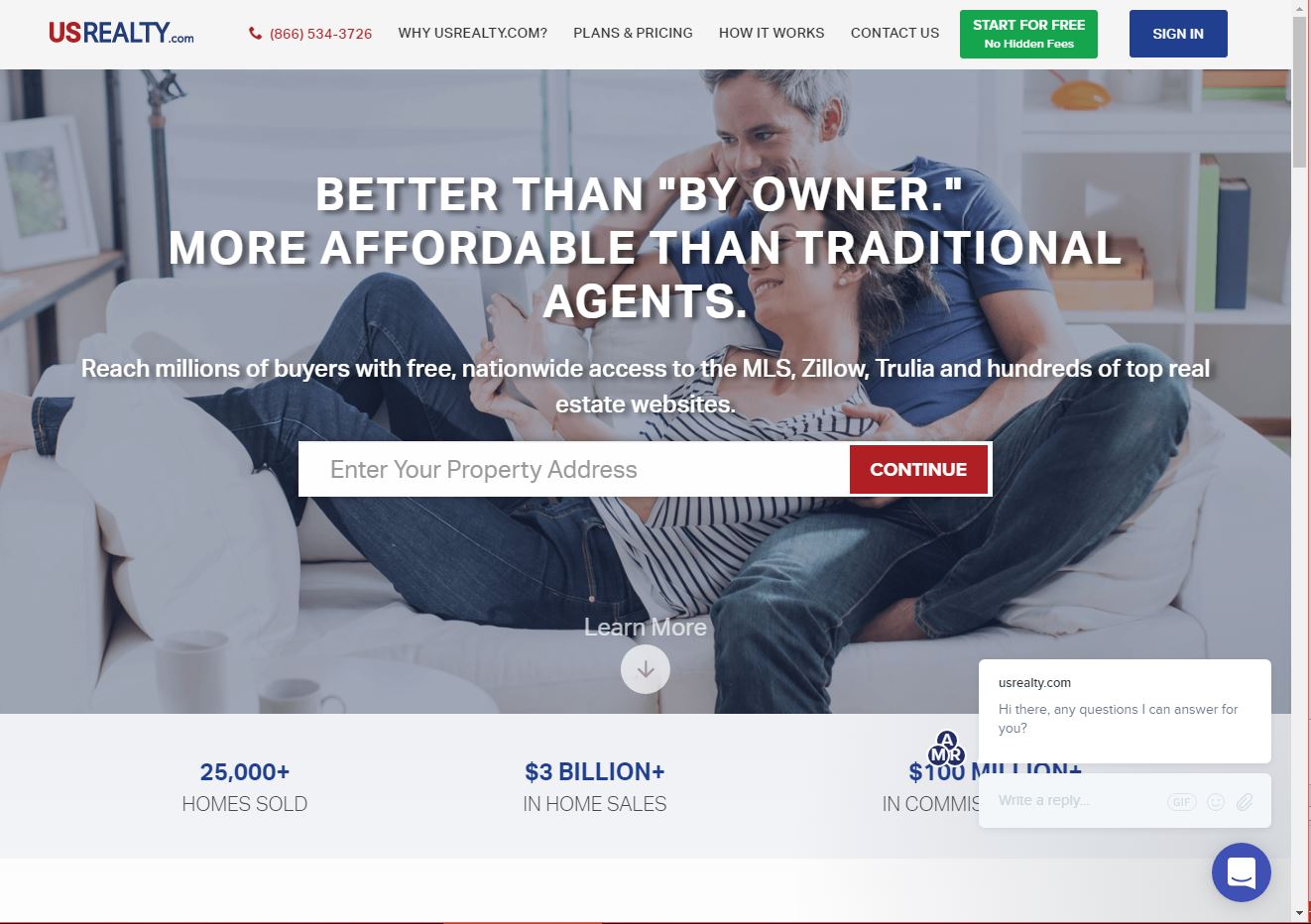 (VIP SELLER LISTING COMP) 
3% commission
For marketing, admin and tech
Or Flat Fee
$200-$600
Josh and Mark use U.S. Realty
Charge $199 paid up front
www.usrealty.com 
Limited Services Agreement
30
$1 MILLION "FREEDOM" REI BUSINESS MODEL
Generate Multiple Streams of Income 
Control Everything By Controlling the Funding
Departments 
Acquisitions Department 
Liquidations Department 
Operations Department
Owner Responsibilities
31
MANAGEMENT AND OPERATIONSOFFICE MANAGER/ FINANCIAL CONTROLLER
JOB DESCRIPTION
Office Organization
Financial Organization
HR
METRICS (REPORTING)
Weekly 90 – 180 Day Budget
Weekly Property Budgets 
Weekly/ Monthly and Annual Forecasting with Owner 
OPERATIONS
Create and Implement and Train on Business Systems
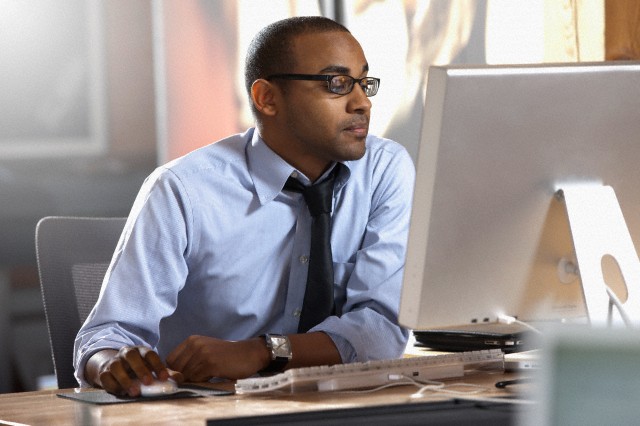 32
MANAGEMENT AND OPERATIONSOFFICE MANAGER/ FINANCIAL CONTROLLER
FINANCIALS & BOOK KEEPING
Payroll
QuickBooks
Accounts Receivable 
Accounts Payable
Mail Management
Email Set Up Servers 
Basecamp, Skype onboarding 
AI OFFICE Onboarding 
Filing 
Financial Forecasting with Owner
P&L
Balance Sheets
33
MANAGEMENT AND OPERATIONSOFFICE MANAGER/ FINANCIAL CONTROLLER
IT
HUMAN RESOURCES
Phone
Internet
Computers
Software 
AI OFFICE, INFUSIONOSFT, SKYPE, Basecamp,
Background Checks 
Interviewing
Hiring
Benefits
Health insurance
Disability Insurance
Life Insurance
401k 
Office Inventory
Supplies
34
MANAGEMENT AND OPERATIONSOFFICE MANAGER/ FINANCIAL CONTROLLER
PROPERTY MANAGEMENT
Property Management
Property Coordination with Property Management Company
Property Maintenance with Project Manager / Property Mgmt. Co
COMPENSATION
Salary + Small Bonus based on Company Performance
$35 - $65k / yr.
35
$1 MILLION "FREEDOM" REI BUSINESS MODEL
Generate Multiple Streams of Income 
Control Everything By Controlling the Funding
Departments 
Acquisitions Department 
Liquidations Department 
Operations Department
Owner Responsibilities
36
OWNER/ENTREPRENEURJOB DESCRIPTION
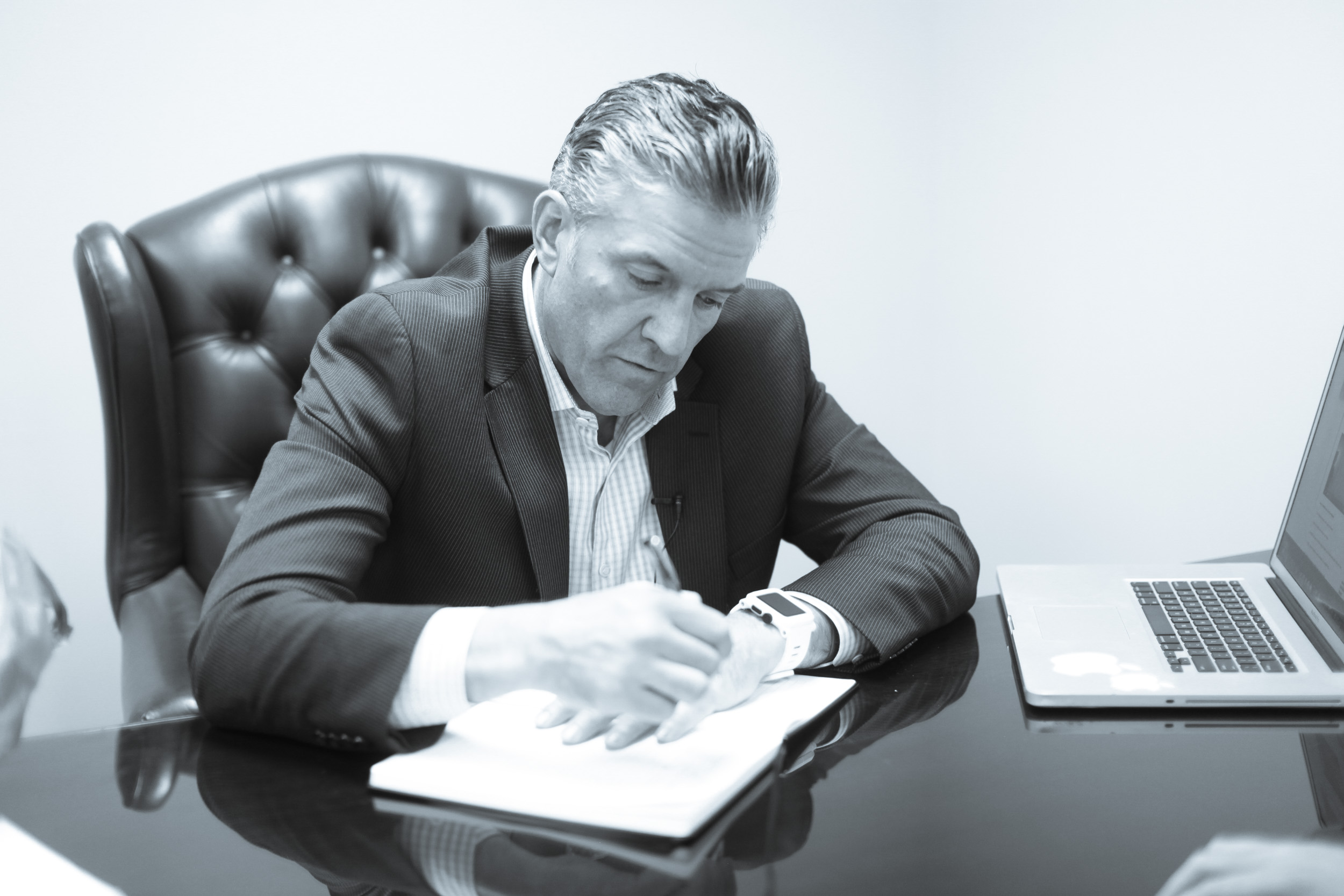 Business Owner
Entrepreneur
Vision
Systems Creation and Documentation
Training on Systems
Creating ”Swim Lanes” & Job Descriptions 
Funding and Raising all Capital, Private Momey and Banking Relationships
37
Growth and Scale WITHOUT the Headaches
Document your process
We use things like www.mindjet.com, google docs, basecamp, PowerPoint
Install your process into Freedomsoft
Delegate your process
Re-train on your process in Freedomsoft
Supervise it
Track & Train
The business of business is people
38
OWNER/ENTREPRENEURJOB DESCRIPTION
METRICS
Metrics (reporting) 
Weekly Meetings with Department Heads
Review of Each Department Weekly Metrics
Training Plans
Financials
90 -180 days future of the business
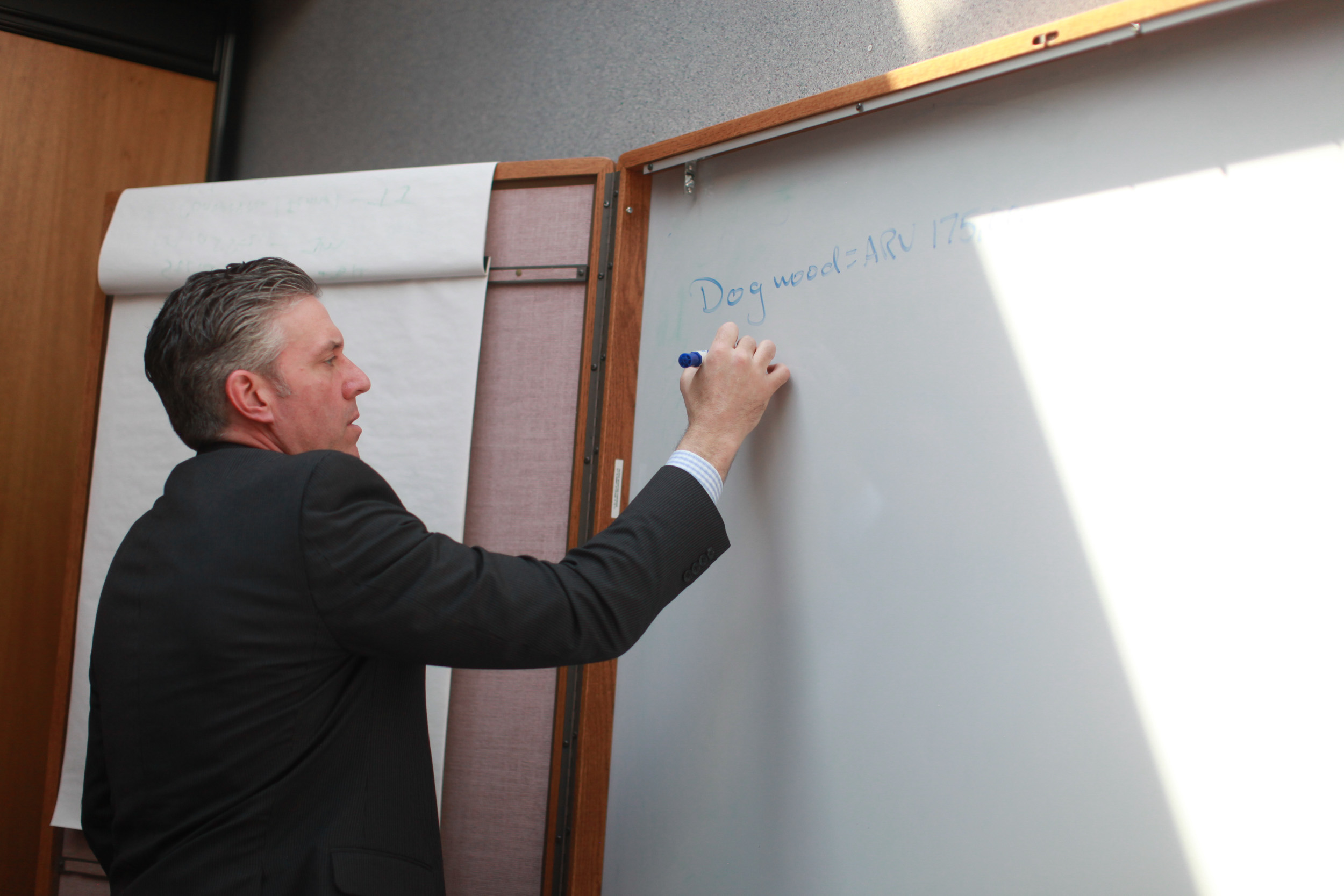 39
OWNER/ENTREPRENEURJOB DESCRIPTION
BUSINESS OPPORTUNITIES
Search out and network for future business opportunities
CHIEF NETWORKER
CHEIF HIRING DIRECTOR
FUNDING
Private Money
Recruiting and Networking for Private Money 
Transactional Funding
Hard Money
Gap Funding
Bank Financing
Lines of Credit
40
OWNER/ENTREPRENEURJOB DESCRIPTION
OPERATIONS
Create and Implement and Train on Business Systems
Document and Structure Business Systems
COMPENSATION
Salary 
 pay yourself a base salary just like any other employee
 take out quarterly profits based on company performance
 leave as much in the company as possible for cash flow and 	confidence
41
Dream Team, SMART GOALS, Coaching
A.L. Williams – Just Do It Video
42